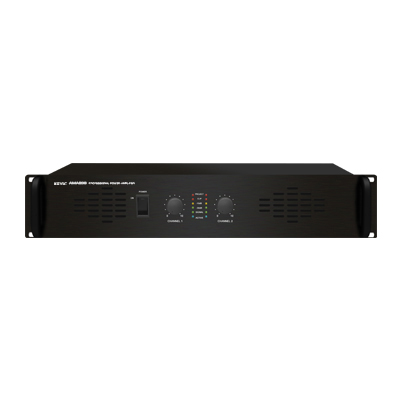 AMA216
POWER AMP
550W x 2CH 스테레오 오디오 앰프
오디오 신호처리 회로에 필요한 레벨증폭
정격 출력 			: 550W(8Ω) / 820W(4Ω), 2CH
주파수응답	  		: 20Hz-20kHz
사용 전원  			: AC 220V / 60Hz
외형 규격(W x H x D) 		: 482 x 88 x 400mm
무게			: 15kg